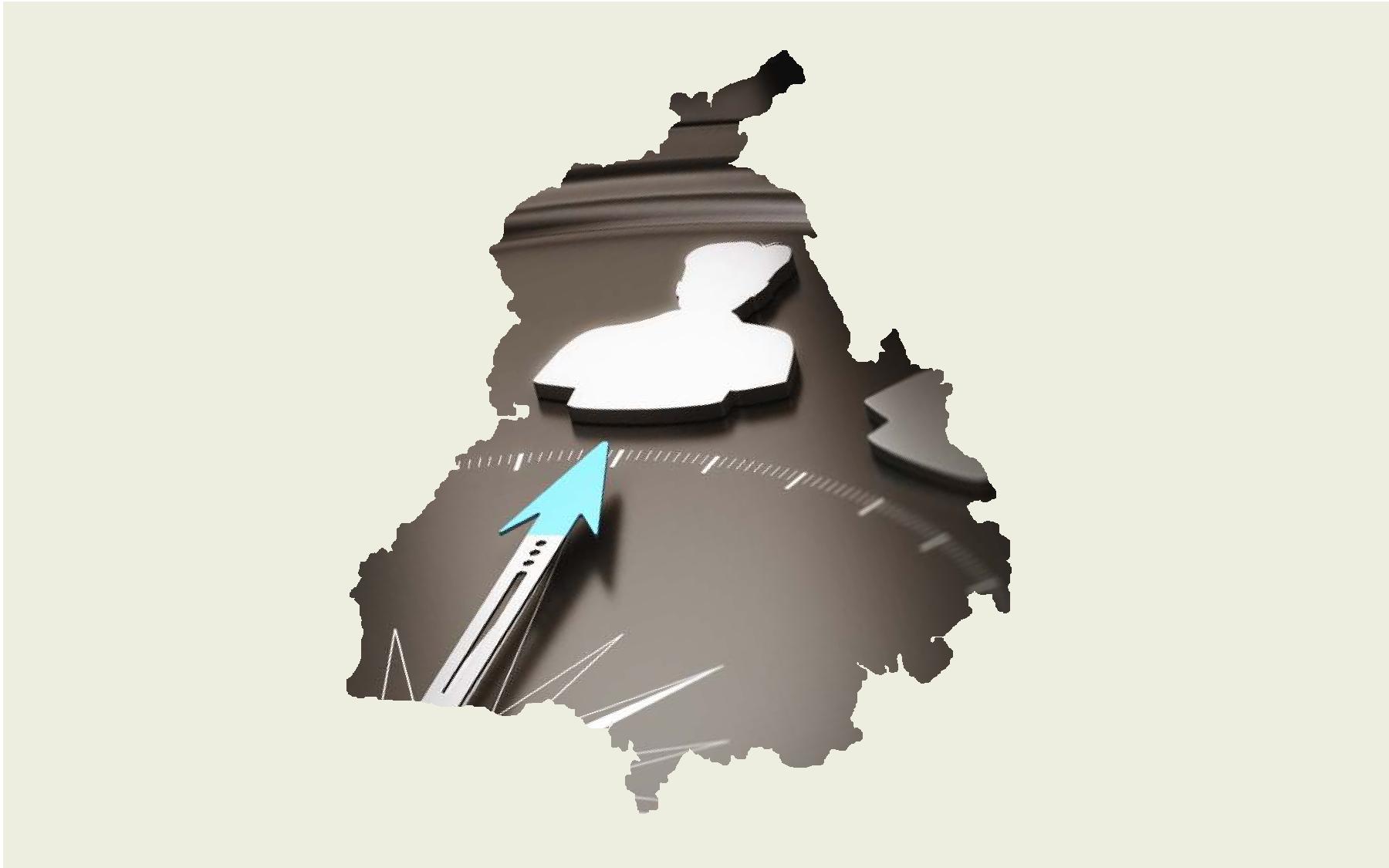 Punjab Skill  Development  Mission
Building and Other Construction Workers Board (BoCW)
Presentation Overview
About BOCW
Definition of construction worker 
Eligibility Criteria 
Procedure of registration with the board 
Registration figures as per labour board 
List of training partners running batches for BOCW
2
About BOCW
Punjab Building and Other Construction Workers’ Welfare Board was constituted vide Punjab Govt. Notification No S.O.17/C.A.27/96/S.18/2/2009 dated 30/04/2009, as per provisions under “The Building and Other Construction Workers’ (Regulation of Employment and Conditions of Service) Act, 1996”. The major functions of the board are to register the construction workers in the state of Punjab, to frame welfare schemes for these construction workers and to provide them financial benefits under these schemes.
http://bocw.punjab.gov.in/
Wards/dependents of construction workers registered with Building and Other Construction Workers Board (BoCW), scheme is a state initiative for skilling, up-skilling of the wards of construction workers and the construction workers not covered under RPL scheme.

The worker should be registered with BoCW, Department of Labour, Government of Punjab

As approved in the 6th meeting of Steering Committee, PSDM held on 4.05.2016, for implementation of BoCW, NULM norms shall be applicable.
3
Definition of construction worker
Any worker doing any building and other construction work in the State of Punjab for minimum 90 days in a year and whose age is between 18 to 60 years is a construction worker.


Registration with the Board: A construction worker becomes member of the board by filling Application form No 28 along with depositing of registration fees of Rs.25/- only (once in life) and Rs.10/- per month as contribution fees. A worker at a time can get himself registered for 3 years.  The registered worker is called 'Beneficiary' of the Board
4
5
Beneficiaries Registered
Total number of workers registered till May 2017 - 600874
6
District  wise Target  & Course Allocation to Training Partners
7
District  wise Target  & Course Allocation to Training Partners
8
District  wise Target  & Course Allocation to Training Partners
9
District  wise Target  & Course Allocation to Training Partners
10
District  wise Target  & Course Allocation to Training Partners
11
District  wise Target  & Course Allocation to Training Partners
12
District  wise Target  & Course Allocation to Training Partners
13
Thank You
14